Preventing Sexual & Other Harassment
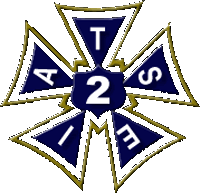 [Speaker Notes: Instructor introduces him/herself, citing credentials and experience as it relates to the topic.  Introduce ERS and describe the EAP services available to the employees of this company.

This course does not cover all aspects of employment law, nor is it a substitute for appropriate legal advice and counsel.]
Goals
Review  International Alliance of Theatrical Stage Employees Local 2 of Chicago Sexual Harassment Policy
Define sexual harassment
Discuss its impact upon the workplace
Review ways to address sexual harassment
2
Policy
It is the policy of Local Two to maintain a model workplace free from harassment and other forms of discrimination based on race, color, religion, sex, national origin, age, disability, and sexual orientation. 

Accordingly, Local Two has zero tolerance for harassment or any other form of unlawful discrimination. In addition, Local Two will not tolerate retaliation against any employee for reporting matters under this policy or procedure, or for assisting in any inquiry about such a report.
IATSE Equality Statement
Equal rights are the cornerstone 
of the labor movement. 

Unions were founded on the principle that all people are equal and all people are deserving of respect and fair treatment. 

Equality issues run through all areas of trade union activities – from health and safety to wage negotiations.
IATSE Equality Statement
The International Alliance of Theatrical Stage Employees (IATSE) is committed to equality of opportunity and to eliminating all forms of discrimination. 

We are opposed to unlawful and unfair discrimination and oppression on the grounds of gender (including transgender people), relationship or marital status, race or ethnicity, disability, sexual orientation, age, language, background, political or religious beliefs, physical appearance, pregnancy or responsibility for dependents.
IATSE Equality Statement
We believe that equality for all is a basic human right and we actively oppose all forms of unlawful and unfair discrimination. 
IATSE leaders and members must be vigilant in working, both with each other and with our employers, to promote an equal and welcoming environment for all people, through our actions, attitudes, and language.
IATSE Equality Statement
The IATSE celebrates the diversity of society and is striving to promote and reflect that diversity within this organization.
Title VII Civil Rights Act of 1964
“…it shall be an unlawful employment practice for an employer… to fail or refuse to hire or to discharge any individual, or otherwise to discriminate against any individual with respect to his compensation, conditions, or privileges of employment, because of such individual’s race, color, religion, sex or national origin.”
8
www.ers-eap.com   
Username:  CMAP   Password: EAP
[Speaker Notes: Sexual harassment is a form of sex discrimination that violates Title VII of the Civil Rights Act of 1964.]
Discrimination by Type - Federal
Race
Color
Religion
Sex
Disability
Age
Genetic Information
National origin
Citizenship status
9
[Speaker Notes: In all 50 states, federal law makes it illegal to discriminate based on:

Genetic information - Effective -  November 21, 2009.  This law makes it illegal to discriminate against employees or applicants because of genetic information. Genetic information includes information about an individual's genetic tests and the genetic tests of an individual's family members, as well as information about any disease, disorder or condition of an individual's family members (i.e. an individual's family medical history). The law also makes it illegal to retaliate against a person because the person complained about discrimination, filed a charge of discrimination, or participated in an employment discrimination investigation or lawsuit

National origin - It is unlawful to harass a person because of his or her national origin. Harassment can include, for example, offensive or derogatory remarks about a person’s national origin, accent or ethnicity. Although the law doesn’t prohibit simple teasing, offhand comments, or isolated incidents that are not very serious, harassment is illegal when it is so frequent or severe that it creates a hostile or offensive work environment or when it results in an adverse employment decision (such as the victim being fired or demoted).
The harasser can be the victim's supervisor, a supervisor in another area, a co-worker, or someone who is not an employee of the employer, such as a client or customer.

Citizenship status - The Immigration Reform and Control Act of 1986 (IRCA) makes it illegal for an employer to discriminate with respect to hiring, firing, or recruitment or referral for a fee, based upon an individual's citizenship or immigration status. The law prohibits employers from hiring only U.S. citizens or lawful permanent residents unless required to do so by law, regulation or government contract.]
Discrimination by Type - IL
Marital status
Sexual orientation
AIDS/HIV status
Military status/unfavorable discharge
Gender identity
Arrest record
Victims of domestic violence
10
[Speaker Notes: The foundation of workplace harassment law is the theory that harassment is itself discrimination:  the denial to certain people of a particular kind of employment benefit -- a tolerable work environment -- based on their race, sex, and so on.]
Sexual Harassment
Key characteristics of Legal Definition
Unwelcome
There are two types of Sexual Harassment
1. Hostile environment
Pattern of severe & pervasive conduct
Interferes with work performance
Reasonable person standard
2. “Quid Pro Quo” – This for That
11
[Speaker Notes: The first time a court recognized sexual harassment as legitimate ground for a legal complaint wasn’t until 1977 that a Federal Appeals court ruled in favor of a woman who had been fired for refusing her boss’ sexual advances.  Prior to that the courts had always said that the relations between the sexes was outside of the court’s purview.

It wasn’t until 1980 that the EEOC came out and formally defined sexual harassment and stated specifically that it was a form of discrimination based upon sex.   Lois E. Jenson v. Eveleth Taconite Co in 1988!  First sexual harassment lawsuit in the U.S.  2005 film made about it called North Country.

“Unwelcome” in the sense that the employee did not solicit or incite it, and in the sense that the employee regarded the conduct as undesirable or offensive 

Unwelcome sexual advances, requests for sexual favors, and other verbal or physical conduct of a sexual nature constitute sexual harassment when this conduct explicitly or implicitly affects an individual's employment, unreasonably interferes with an individual's work performance, or creates an intimidating, hostile, or offensive work environment. Thus, sexual flirtation or innuendo, even vulgar language that is trivial or merely annoying, would probably not establish a hostile environment.

The EEOC's Guidelines define two types of sexual harassment: "quid pro quo" and "hostile environment." The Guidelines provide that "unwelcome" sexual conduct constitutes sexual harassment when "submission to such conduct is made either explicitly or implicitly a term or condition of an individual's employment," Quid pro quo harassment" occurs when "submission to or rejection of such conduct by an individual is used as the basis for employment decisions affecting such individual 

Reasonable Person standard must be met so that it’s not used as a “vehicle for vindicating the petty slights suffered by the hypersensitive.”]
Hostile Environment
What factors determine whether an environment is hostile?
Was the contact was verbal, physical or both
Was the behavior frequent and repeated
Was the conduct hostile or patently offensive
Was the alleged harasser a co-worker or supervisor
Did others join in perpetrating the harassment
Was the harassment directed at more than one individual, and
When management became aware of the offensive conduct what happened?
Hostile Environment
An assessment is made based upon the totality of the circumstances.  The objective severity of harassment is judged from the perspective of a reasonable person in the plaintiff’s position, considering “all the circumstances.”
Quid Pro Quo
A sexual demand is made in exchange for employment or an employment benefit, the demand is refused, and the result is an adverse consequence (failure to get a job, poor performance rating, less desirable assignment, etc.)
Sexual Harassment Behaviors & Actions
Unwanted sexual advances or attention
Gender-biased, stereotypic comments
Repeated comments about a person’s anatomy
Provocative touching, massages
Sexual innuendo (stories, dirty jokes, banter)
Leering
Interfering with or blocking movement
15
www.ers-eap.com   
Username:  CMAP   Password: EAP
Sexual HarassmentBehaviors & Actions
Sexually-oriented letters, calls, e-mails or faxes
Asking personal questions about a co-worker’s social or sex life
Making sexual comments about an individual’s clothing or looks
Touching a co-worker’s clothing, hair
Referring to someone with sexually suggestive, degrading nicknames
16
www.ers-eap.com   
Username:  CMAP   Password: EAP
Sexual HarassmentBehaviors & Actions
Passing around or displaying sexually suggestive or explicit visual materials (pinups, cartoons) or downloading sexual material or pictures on a computer
Using foul or obscene language or gestures
Giving obscene or suggestive gifts
17
www.ers-eap.com   
Username:  CMAP   Password: EAP
Sexual HarassmentBehaviors & Actions
In promoting employees, passing over qualified candidates in favor of a candidate who is sexually involved with the boss
Frequent discussion of sexual acts and exploits
18
www.ers-eap.com   
Username:  CMAP   Password: EAP
Facts about Sexual Harassment
Harassment can result in both physical and emotional problems, with about 90% of victims experiencing:
Anxiety
Depression
Headaches
Problems sleeping
Weight changes or nausea
19
[Speaker Notes: Sexual harassment is not about ridding the work environment of sexual language or behavior – it is about the use of sex as a mean to exert power, influence, intimidate or manipulate based on sex or gender.]
Unfair Impact of Sexual Harassment
Harassment can have dire consequences for the victim and their family.  

It is important for victims to confront the harassment promptly and enlist the help of the union in resisting these destructive efforts.

The law prohibits employers from retaliating against victims of sexual harassment, indignities are all too often the following indignities are inflicted on victims.
Unfair Impact of Sexual Harassment
LOSS OF WAGES AND BENEFITS
When a victim objects to offensive behavior or resists sexual advances, she may be demoted, denied a promotion or given a poor performance evaluation.
FORCED REASSIGNMENT
The employer may respond to a complaint of sexual harassment by transferring the victim to a different job or shift - in effect, punishing the victim.
Unfair Impact of Sexual Harassment
QUITTING
Sexual harassment can become so severe and pervasive that the victim quits her job.  She has been forced to leave, which is the same as illegal firing. 
FIRING
Sexual harassment may cause such distress to the victim that she is fired for failing to meet the productivity demanded of her position.
Unfair Impact of Sexual Harassment
RETALIATION
Loss of promotion, less desirable assignments, loss of job.
Being labeled a troublemaker; being ridiculed; being told, “You asked for it.”
Being ignored
Quiz
Do you know Sexual Harassment 
when you hear it? 

A Short Quiz
24
www.ers-eap.com   
Username:  CMAP   Password: EAP
Quiz
If you only witnessed someone being harassed, you can’t lodge a complaint.

True of False?
25
www.ers-eap.com   
Username:  CMAP   Password: EAP
[Speaker Notes: False - The victim does not have to be the person harassed but could be anyone affected by the offensive conduct.]
Quiz
Even workplace clients, vendors or customers can create a “hostile work environment” for an employee.

True of False?
26
[Speaker Notes: True, Known as 3rd party sexual harassment:

As an EEOC lawyer once put it:   "Employers are responsible for ensuring a harassment-free workplace for their employees, regardless if the harasser is a co-worker, manager or customer. There should be no tolerance for repeat offenders and serial harassers."
We have cited many examples of third-party harassment:
***  a case where a store took no steps to remedy a situation where a customer was groping female employees;
***  a case where the harasser was an incredibly racist and sexist independent contractor;    
***  a class action settled for $200,000 by the EEOC against a restaurant for permitting female servers to be sexually harassed by a customer, a Palm Beach County sheriff's deputy, who allegedly frequently grabbed their breasts and buttocks, made frequent sexual innuendos, and invited them to join in a ménage a trois;
***  a case we wrote about on February 4, 2012, where a female prison guard in Iowa sued prison officials under a "third-party harassment" theory claiming that sexually explicit and violent movies which inmates were allowed to see caused them to sexually harass her.   
Can A Vile Parrot Create A Hostile Work Environment?
And, of course, you might remember (or choose not to) our blog yarn about the parrot (true story!) kept by a patient in an expensive long term care facility which repeatedly shouted sexual vulgarities to an offended attending female nurse.   We asked whether an employer can be liable for creating a hostile work environment if it permits sexual comments to be made to an offended employee by, for example, a parrot?  
The nurse's complaints to her supervisor were laughed off, but she got the last laugh because the court found a hostile work environment based upon sexual harassment.  It made no difference whether the harassing comments came from a supervisor or a bird — what was legally significant was that the employer took no steps to remedy the complaint of the offended employee – such as ejecting the parrot (and its owner), or permitting the employee to work with other patients.]
Quiz
One of the best ways to stop sexual harassment is simply to ignore the harasser.


True of False?
27
Quiz
In order to prove that you have been sexually harassed, you must present evidence and have at least one witness.

True or False?
28
www.ers-eap.com   
Username:  CMAP   Password: EAP
[Speaker Notes: False - The Commission recognizes that sexual conduct may be private and unacknowledged, with no eyewitnesses. 

Many cases do appear to be “he said/she said” situations in which the accuser and the accused have wildly different stories.  Investigators must then turn to interviewing others, looking at schedules, time cards, emails, etc.

Thus the resolution of a sexual harassment claim often depends on the credibility of the parties. The investigator should question the charging party and the alleged harasser in detail. The Commission's investigation also should search thoroughly for corroborative evidence of any nature.14 Supervisory and managerial employees, as well as co-workers, should be asked about their knowledge of the alleged harassment. 

Of course, the Commission recognizes that a charging party may not be able to identify witnesses to the alleged conduct itself. But testimony may be obtained from persons who observed the charging party's demeanor immediately after an alleged incident of harassment. Persons with whom she discussed the incident - - such as co-workers, a doctor or a counselor - - should be interviewed. Other employees should be asked if they noticed changes in charging party's behavior at work or in the alleged harasser's treatment of charging party. As stated earlier, a contemporaneous complaint by the victim would be persuasive evidence both that the conduct occurred and that it was unwelcome (see supra Section A). So too is evidence that other employees were sexually harassed by the same person.]
Case Study
Incident of Harassment - Presentation

An journeyman on the job constantly asked a female colleague for a date.  She repeatedly said no, and made it clear that she was not interested. Despite her clear communication he persisted.
The “Harasser” began appearing in the parking lot at her car in the morning and insists on walking her into the jobsite.  
The “Harasser” would also be waiting at her car when it was time to go home.
 When the female stagehand told fellow staghands on the job, they talked to the guy and it stopped.
Case Study
Incident of Harassment – Strategies for Responding

What should the “Harasser” done differently?




What could have the female stagehand done differently?
Quiz
An employee who asks a co-worker out on a date is not a harasser.

True or False?
31
www.ers-eap.com   
Username:  CMAP   Password: EAP
[Speaker Notes: True – Why wouldn’t this be considered harassment?

What might make it harassment?
 If that employee kept asking that person out in spite of repeated refusals, sent emails, made calls.  Showed up wherever that co-worker was and generally made life miserable and difficult for the co-worker to do his/her job.]
Quiz
A man who makes lewd, sexual jokes about other men cannot be held guilty of harassment if he is heterosexual.

True or False?
32
www.ers-eap.com   
Username:  CMAP   Password: EAP
[Speaker Notes: False - The Supreme Court has ruled that employers may be held liable for same-sex harassment and the sexuality of the victim or of the harasser are irrelevant.  In order prove same-sex harassment, employees must prove that they were harassed b/c of their sex.

Sexual harassment is a gender-neutral offense.  Men can harass men, women can harass women HOWEVER, statistics show that the overwhelming majority of sexual harassment claims are made by women against men.]
Quiz
Before using the company’s grievance procedure, the individual who has been sexually harassed must show that she has already attempted to stop the harassment on her own.

True or False?
33
www.ers-eap.com   
Username:  CMAP   Password: EAP
[Speaker Notes: False - It helps the complainant’s case if she does make it clear that the sexual conduct is UNWELCOME and the plainer she can make that, the better.

In appropriate cases, the Commission may make a finding of harassment based solely on the credibility of the victim's allegation. As with any other charge of discrimination, a victim's account must be sufficiently detailed and internally consistent so as to be plausible, and lack of corroborative evidence where such evidence logically should exist would undermine the allegation.15 By the same token, a general denial by the alleged harasser will carry little weight when it is contradicted by other evidence.16

Example - Charging Party (CP) alleges that her supervisor made unwelcome sexual advances toward her on frequent occasions while they were alone in his office. The supervisor denies this allegation. No one witnessed the alleged advances. CP's inability to produce eyewitnesses to the harassment does not defeat her claim. The resolution will depend on the credibility of her allegations versus that of her supervisor's. Corroborating, credible evidence will establish her claim. For example, three co-workers state that CP looked distraught on several occasions after leaving the supervisor's office, and that she informed them on those occasions that he had sexually propositioned and touched her. In addition, the evidence shows that CP had complained to the general manager of the office about the incidents soon after they occurred. The corroborating witness testimony and her complaint to higher management would be sufficient to establish her claim. Her allegations would be further buttressed if other employees testified that the supervisor propositioned them as well.]
Quiz
If a manager or staff member is not aware of his/her offensive behavior he/she cannot be accused of sexual harassment.

True or False?
34
www.ers-eap.com   
Username:  CMAP   Password: EAP
[Speaker Notes: False – Ignorance is not a defense.]
Quiz
If the employee submits to requests for sexual favors, he/she nullifies the right to file a sexual harassment complaint.

True or False?
35
www.ers-eap.com   
Username:  CMAP   Password: EAP
[Speaker Notes: False - The Supreme Court states that the focus should be on the "unwelcomeness" of the conduct rather than the "voluntariness" of the victim's participation.]
Quiz
If your harassment complaint is not proven, you cannot make a retaliation claim.

True or False
36
[Speaker Notes: False

For a retaliation claim, you need only show a good faith complaint about harassment was made and  that there was a causal connection between that activity and whatever negative workplace result that occurred. This is a reminder for employers that retaliation claims can often survive even when the underlying harassment cannot be proven.]
Quiz
A manager has a legal duty to report any incident that he or she believes to be inappropriate conduct, even if it is not believed to be harassment.

True or False?
37
www.ers-eap.com   
Username:  CMAP   Password: EAP
[Speaker Notes: True - Employers and supervisors should be encouraged whenever possible to prevent harassment and any other unprofessional conduct within the workplace.]
Quiz
A manager can be held personally liable or have to pay damages for proved sexual harassment.

True of False?
38
www.ers-eap.com   
Username:  CMAP   Password: EAP
[Speaker Notes: True - The Civil Rights Act of 1991 gives harassment victims the right to sue for both compensatory and punitive damages. This means the harasser and/or the company may have to pay the victim for the harassment he or she suffered, and pay a financial penalty as punishment.]
Quiz
Sexual Harassment can only occur during school and company – work hours


True of False?
39
www.ers-eap.com   
Username:  CMAP   Password: EAP
[Speaker Notes: True - The Civil Rights Act of 1991 gives harassment victims the right to sue for both compensatory and punitive damages. This means the harasser and/or the company may have to pay the victim for the harassment he or she suffered, and pay a financial penalty as punishment.]
Case Study
Incidents of Harassment - Presentation

An journeyman made inappropriate comments about a female colleague’s body and called her a derogatory name as she was walking in front other tradesmen, she said that she was so stunned and caught off guard that she didn’t say anything.  
She confronted him and then she told the union steward. The harassment stopped.
Some one else complained to the contractor and the harasser was kicked off of the job before the week was over.

Some of the guys retaliated against her by not talking to her and some even referred to her as “the woman that got a guy fired”.
Case Study
Incident of Harassment – Strategies for Responding

What should the “Harassing” Electrician” have done differently?




What could have the female electrician done differently?
Case Study
Incidents of harassment - Presentation

A foreman constantly asked a female electrician out on dates.  She consistently refused his advances and explained that she was in a relationship.  The foreman started giving her all of the worst job assignments.  One day, she got so frustrated, they got into a verbal confrontation in front of the crew, coworkers got in between them and someone called the contractor and told them that there was a major problem.  The Forman apologized; she did not accept his apology.  She was transferred to a different crew.
Case Study
Incident of Harassment – Strategies for Responding

What should the “Harassing” Electrician” have done differently?




What could have the female electrician done differently?
QUIZ
A field superintendent posts calendars featuring nude women in the office trailer.  The calendars:

can be left up unless someone complains
can contribute to a hostile working environment
are protected as freedom of expression under the First Amendment
are nobody’s business but the field superintendents
QUIZ
One of the journeymen is the life of the jobsite and loves to tell dirty stories to his friends and co-workers.  He does not intend to offend anyone by telling his jokes.  This behavior:

is inappropriate but no cause for concern
should be encouraged since it builds morale and no one has complained
cannot be sexual harassment, since he does not intend to offend
could contribute to a hostile and offensive working environment